READING RESEARCH PAPERS
CS Graduate Skills Seminar Fall 2019
Alex Gittens
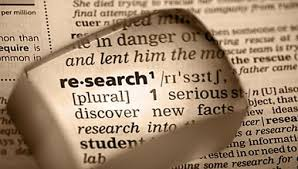 The importance of reading
Reading is essential for your success as a researcher
Identifies research directions and trends
Learn useful tools and techniques
Clarifies your research community
Prevents duplicated and wasted efforts
Must identify WHAT papers to read
Should know WHY to read them
And HOW to read them effectively
Outline
TAXONOMY of papers, publication venues
WHY, WHEN to read a paper
HOW to find papers to read
ORGANIZING your reading
CAVEATS in reading
MULTI-PASS reading
ANATOMY of papers
POST-MORTEM after reading
Some final thoughts
CLASSES of papers
Technical Papers
Novel research contributions
Define and investigate problem, documents conclusions
Results can be theory, or experimental, or both
Main type of paper you will be reading and producing in grad school
Survey Papers
Summarize results and directions in a particular research field
Attempt to impose high-level structure on disparate results
Can be useful when starting in a new research direction
Vision Papers
Advocate for new directions on old problems or looking at new problems
TYPES of papers
Seminal
Foundational results, opened new research direction
Often old (70s, 80s)
Influential
Highly cited, novel perspective and directions in field
Could be seminal or not
Considered required reading in your field
Expository
Papers your advisor recommends reading to understand your field
Excellent problem descriptions and motivation
Detailed related works sections
May or may not be influential
Relevant
Related to your specific research
VENUES for papers
Conference Papers
A primary publication method in many subfields of CS 
Fast moving: less than a year between submission and publication
Relate to the topic of the conference, published in proceedings
Peer-reviewed and voted on for acceptance
Usual short, around 8 pages
Workshop Papers
Preliminary versions of conference papers
Usually short
Also peer-reviewed
May or may not be published in workshop proceedings
VENUES for papers
Journal Papers
Relate to the topic of the journal (see editorial statement on website)
Usually longer than conference papers (exception: Letters type journals)
Stronger peer-review process, multiple rounds of submission
Slower-moving: usually 6+ months to a couple years from submission to publication
Often extended versions of conference papers
VENUES for papers
Preprints and Technical Reports
Not peer-reviewed
Serve as way to disseminate results quickly
Posted on author’s webpages, preprint servers (e.g. arXiv)
Preprint: pre-publication version of a peer-reviewed paper
TRs: may or may not be in process of peer-review
HOW to read effectively
In a nutshell:
Skim for the main ideas and results
Re-read to get the gist of the arguments/proofs and experiments
Re-read critically, challenging the claims
Summarize to ensure you understand the contributions and main ideas
WHY to read a given paper
You find it interesting
It was recommended to you
To learn new tools or methods relevant to your research
As background or to cite for your research
As background for reading another paper
To prepare for a conference or meeting
To review for a conference or journal
Assigned reading in a course, or reading group
HOW to find papers to read
Ask your advisor
Related works section of relevant papers
Check forward citations of relevant papers (Google Scholar, …)
Follow preprint servers (arXiv, …)
Follow journals’ RSS feeds of recent articles
Check conference proceedings
Check researchers’ webpages for preprints
Get to know your research community (conferences, individual researchers, relevant journals)
WHEN to read a given paper
When writing your own paper
Look for related results and relevant tools
Give credit where it is due (related works)
Position your paper and explain its contribution
Survey the field, as a service to the reader
Knowledge Maintenance
Know what is going on in your field (preprints, workshops, conferences)
Find interesting problems to work on
Pre-conference
Plan which talks you will attend, and read those papers
Read before the talk, before the poster session, before author leaves
PLANNING to read a paper
Time management
Length of paper: 
journal papers and TRs (a day or two)
conference papers (several hours)
Purpose in reading affects time spent: 
Knowing what’s in a paper (skim)
Understanding the main ideas  (read notation and main results, experiments)
Understanding the details (read everything closely)
Checking the details (do the algebra)
ORGANIZING reading
Keep track of papers you want to read, and why
Bibliography tools: BibTeX, …
Paper managers: Mendeley, Papers, …
Annotated pdf readers
Keep track of papers you read, and your thoughts
Judgements and questions
Ideas for related research directions
Related works to follow up on
ORGANIZING reading
Time management:
Schedule regular times for reading
Don’t linger on tough spots, skip and revisit

Reading order (if you can choose):
First, read easily digestible papers
Next, relevant papers
Next, influential papers
Skim: seminal papers. Especially if they are old
CAVEATS in reading: peer review
Conference reviewing is problematic
Single-blind vs double-blind
Quick turn arounds on reviewing
Sometimes poor selection of reviewers
Reviewers fatigued by multiple papers at once
Journal reviewing also has issues
Scrutiny inverse with paper length
Reviewers take their time
Preprints are not peer-reviewed at all
CAVEATS in reading: credulity
Be aware of your own biases
Belief that publication means correctness
Belief that authors know how to position their work
Belief that authors mention all related works
Trust that experiments are meaningful (choice of metrics, datasets, etc.)
Trust that theory is meaningful

Challenge your assumptions and biases. Do not depend on peer review. Research papers are not textbooks.
CAVEATS in reading: writing quality
Good researchers are not necessarily good writers
More effort is spend on polishing some papers than others
Sometimes difficulty in understanding is not solely due to you

To mediate (your advisor can help):
Identify quality expository papers in your field, start with them 
Familiarize yourself with notation and conventions of your field, folkloric results
BEFORE reading a paper
Check the publication details
Publication venue, date
Is there a journal version of this conference/workshop/TR?
Is this the authoritative version?
Who are the authors? Identify professors, post-docs, students, affiliations
Who is the corresponding author for questions?
Check citation count: how influential is this work?
Read the abstract
What do the authors think is their contribution?
Does this still seem worth reading?
BEFORE reading a paper
Skim:
Get very broad outline of paper contents
Understand how it relates to your research interests

Decide whether to continue reading
Is this relevant to you?
Is the quality of the paper up to par?
Do you need to read other background material first?
Multi-pass Reading
Recall purpose in reading:
Knowing what’s in a paper 
Understanding the main ideas 
Understanding the details
Checking the details (for reviewing, or practice with the tools)
First, skim:
Understand positioning
Understand main results
Understand meaning of experiments 
Formulate your take-aways from the paper
Multi-pass Reading
Second pass, go deeper:
Identify the main tools and ideas used. Which are new?
Any flaws or omissions in methodology or theory?
Look for simple implications of complex or difficult to parse claims: are they reasonable?
Third pass, challenge:
Are the technical details correct? 
Can the results be obtained more simply?
Hardcore: if code is available, were the experiments done as described?
Anatomy of a Research Paper
Introduction
Related Works
Notation
Main Results and/or Algorithms
Experimental Results
Conclusion
Appendices : Theory, Supplemental Experiments
Bibliography
Reading the Introduction and Related Works
Purpose of the Introduction:
Describe the problem being addressed
Motivate interest in this problem
Position the paper’s results in the broader area of research
Explain the importance of the results 
Purpose of Related Works:
Give fair comparison to similar work
Provide reader with context to judge results
You judge:
How interesting/important is this problem? 
How novel and reasonable are the paper’s results?
What related works would I benefit from reading?
Keep in mind the authors’ claims as you read the rest of the paper
Reading the Main Results
Describes solution to the problems raised in the introduction
Algorithms
Software, Hardware
Novel theoretical understanding
You judge:
In what sense is the problem solved? Partially? Completely? 
Is the solution fully and unambiguously described?
How efficient is the solution?
How meaningful are these results?
Do the results match the claims made in the introduction and abstract?
Can you build off this paper?
Reading the Main Results
Decide ahead of time on your criteria for measuring quality of the solution
What would a reasonable solution look like or guarantee?
Scalability?
Robustness?
If theory, look at simplified models (e.g. restate tensor results as matrix results)
Reading the Experimental Results
Provides experimental validation of results
Describes experimental design and setup
You judge:
Are the relevant questions answered? (depends partly on authors’ claims)
Are the baselines appropriate, and strong enough?
Are the metrics meaningful and sufficient for the problem?
Are datasets reasonably challenging, representative, and illustrative? Are the results statistically meaningful?
Are these experiments in keeping with standard practice?
Do the results support the claims made in the introduction and abstract?
Reading the Experimental Results
Decide ahead of time on your criteria for judging quality of the experiments
Avoids bias towards agreeing with authors’ choices
Example considerations (depends on your area):
Hyperparameter selection
Hidden costs (model selection) 
Bias in data selection 
no-drawbacks-at-all-itist
Accuracy-vs-time tradeoff
Reading the Appendices
Expands on body of the paper with further details
Usually in theory papers, contains the technical proof details
In empirical papers, contains further experimental validation 
You judge:
Given why I’m reading this paper, is this relevant material?
How does this reflect or supplement the main claims of the paper?
For theory papers:
Understand how the parts hang together first before reading in detail
Identify the crucial insightful results vs the mechanical lemmata
Work through the proofs yourself, try to reorganize and simplify
Reading the Conclusion
Summarizes the main points of the paper
Looks forward to future directions
You judge:
Do the conclusions match/repeat the claims made earlier?
Do you think the research directions are worth pursuing?
Are there more valuable contributions that you feel should be listed?
AFTER reading
Are you confident in your understanding?
Read it again
See related works for different perspectives
Talk to your advisor
Questions about correctness of the paper
Talk to your advisor
Contact the corresponding advisor
Big picture
What was the value of this paper for your research?
What new tools or approaches did you learn?
Where will you go from here: more reading? Work on this problem?
Some other thoughts
Read as if a friend is asking for feedback
Active reading w/ pen and paper (or tablet and stylus)
Challenge everything: do I know how to do this better, make this more concise, transparent?
Post-mortem: can I teach the ideas in this paper to someone else w/o jumping into equations?
Some other other thoughts
Try to position paper techniques and results in your personal knowledge graph
Tie in with what you already know. 
Make it more approachable and see as something you could produce 
Own the knowledge in what you read
Questions?
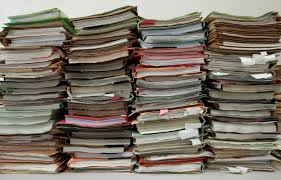 HOW to read effectively
Reading is like eating
We need to do it to get sustenance (knowledge)
There are some shared commonalities, but everyone finds their own way to chew and digest
Know WHEN and WHY to read a paper
ORGANIZE yourself
Read SMART
DOCUMENT your take-aways